Human Rights
Understanding the Universal Declaration of Human Rights
What are Human Rights?
Class 1:  Defining Human Rights:  Auction
Should life ever be hierarchized?Are all people Equal?
Is one life always equal to another?  Is one life more valuable or more disposable than another?
Human rights Auction
Highlight 3 most important rights
Underline 3 least important rights
Add 3 you deem are missing

Compare with a neighbor

Auction!
Auction Debrief:
What was most expensive?  Least?  Why?

What were the “added” rights?  Why?

What role did wealth play?  Is that a fair?

Thoughts?
UN:  history of rights (DVD)
What’s Important?

( min. 3 items)
Why?

(3 reasons for each point)
Universal Declaration Of Human Rights
Class 2/3
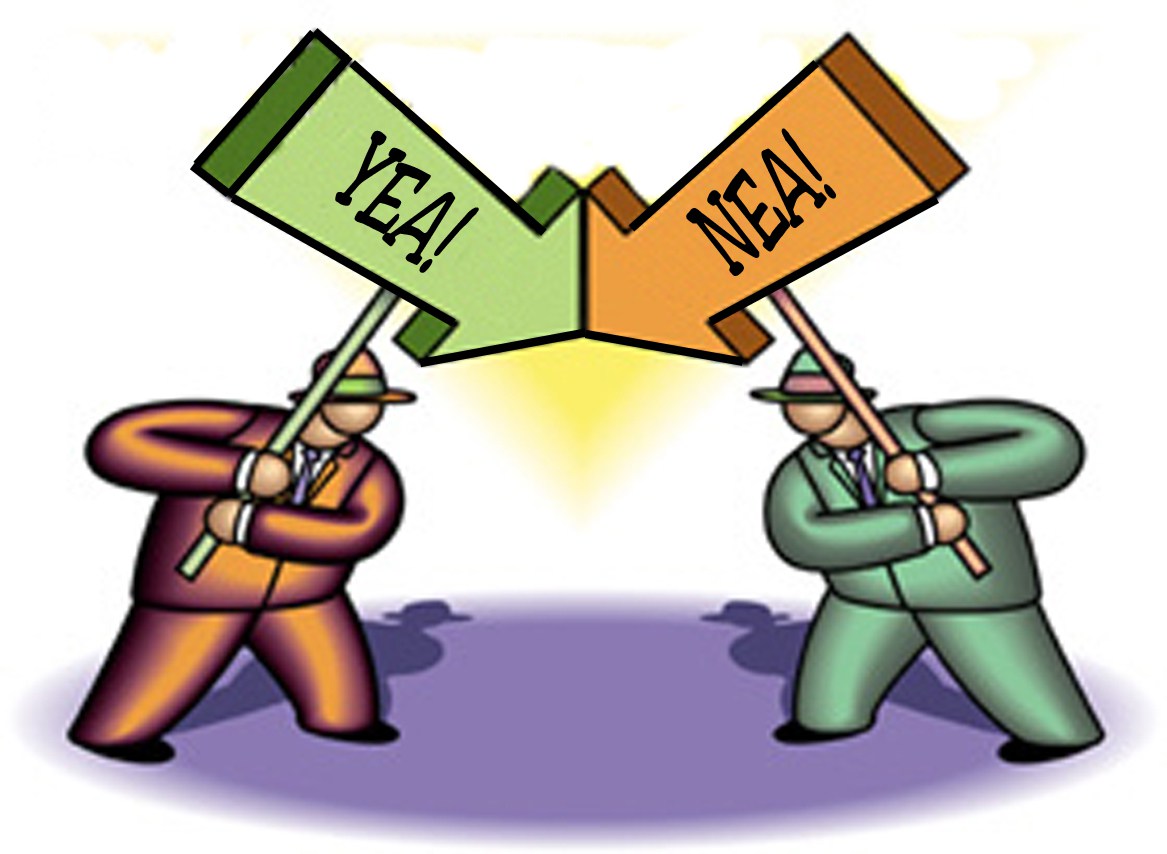 Philosophical Chairs
Is it ok to use torture to gain information in the  fight against terrorism?
What defines a terrorist?
The Right to Freedom from Torture
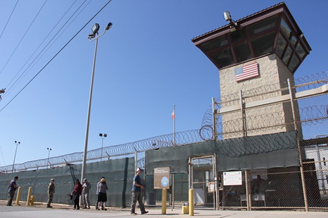 Is prostitution a choice?
The Right to Freedom from Slavery
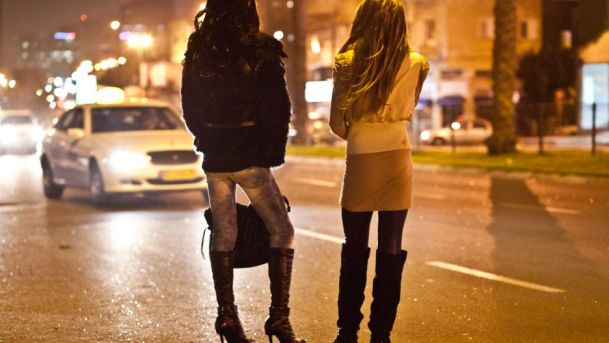 Can a marriage be polyamorous?
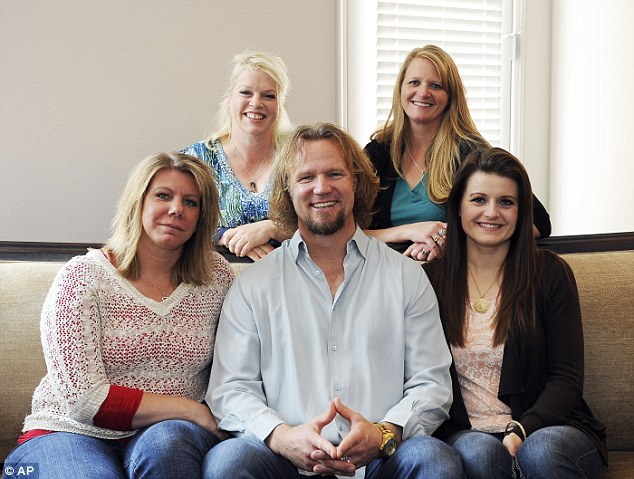 The Right to Marry and Have a Family
Do you agree with the new “death with dignity” law? (dr. assisted Suicide)
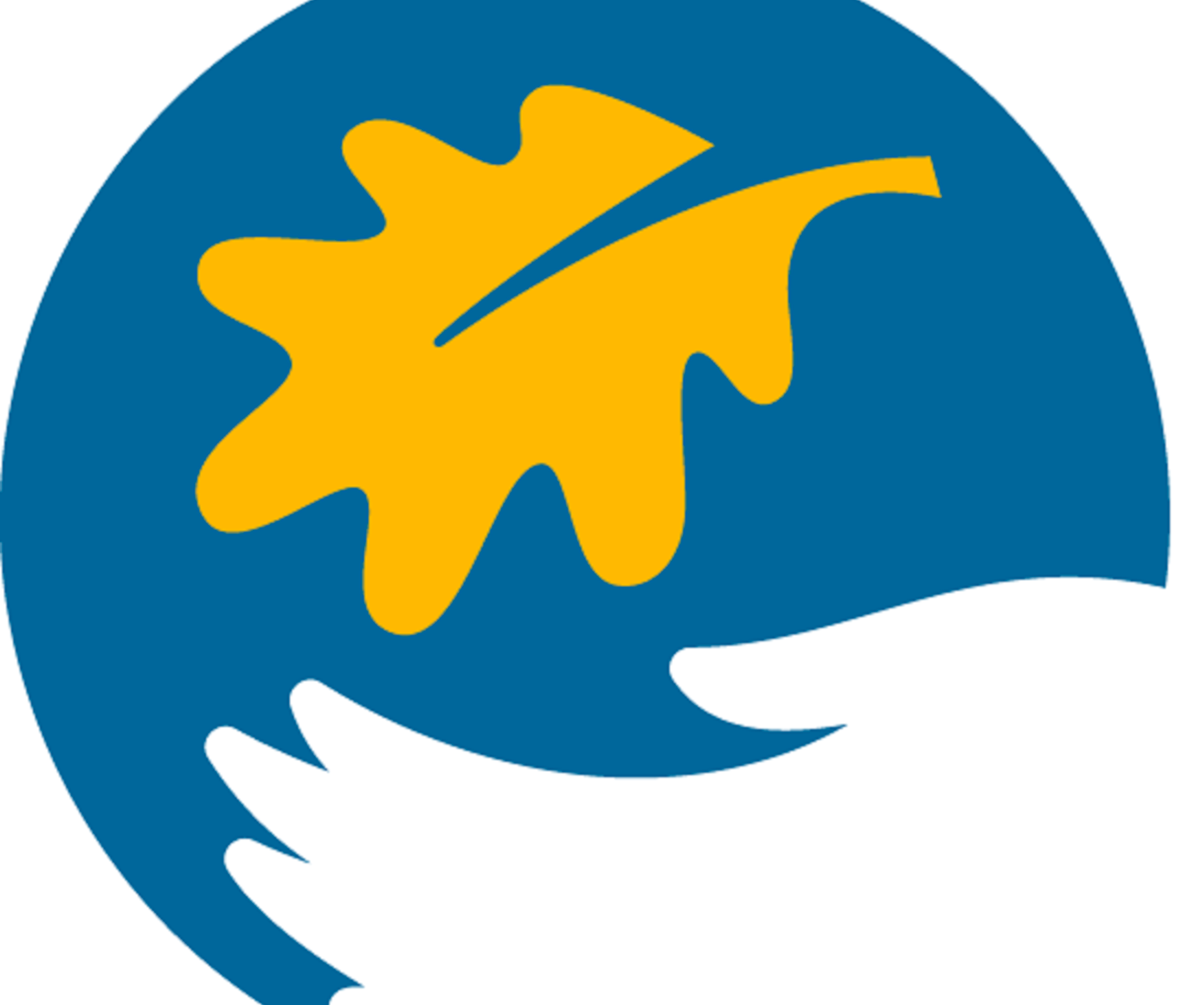 The Right to life
Should the BC government provide housing for all homeless?
The Right to Social Security
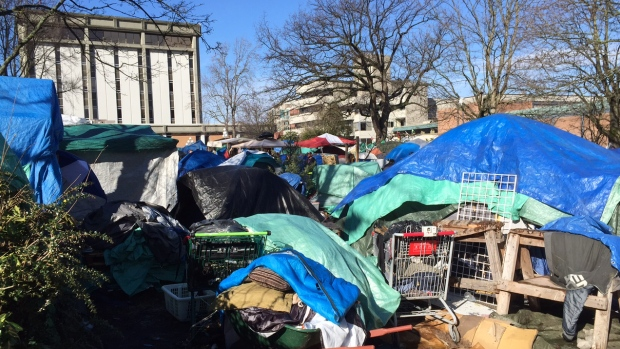 An “Ethnic Cleansing” is currently happening in Myanmar (against ethnic muslims -  the Rohingya)Should countries be required to let in Refugees?
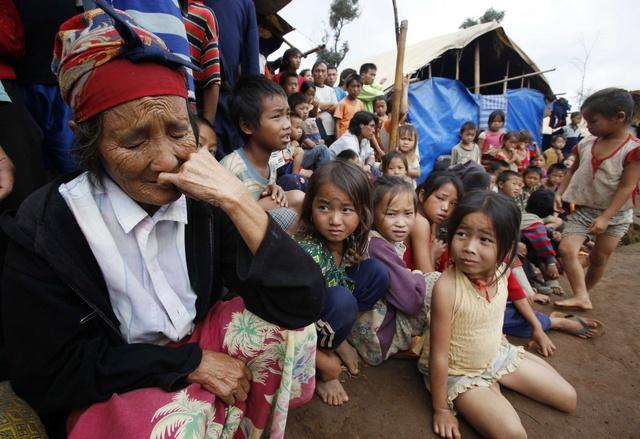 Right to Life

Right to seek a safe place to live
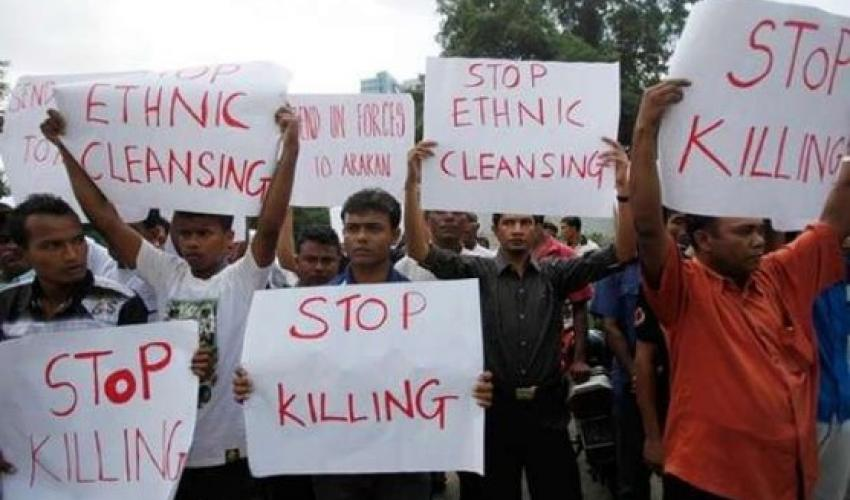 What is happening in the world?
What is your picture about?

What is the cause?  

What is the method of advocacy?

- - - - - - - - - - - - - - - - - - - - - - - - 

What current events did you use as examples?
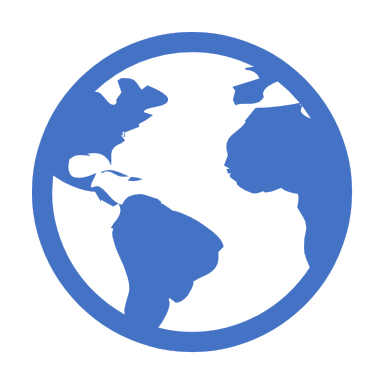 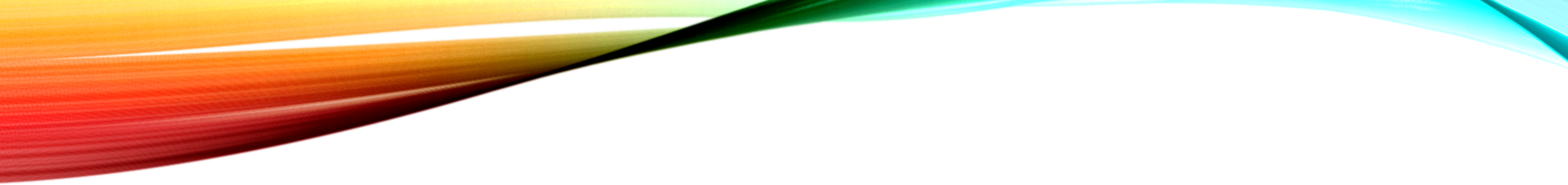 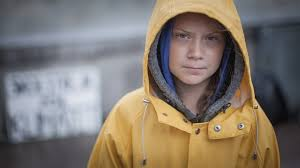 (Sept. 20 – UN)
https://www.theguardian.com/environment/2019/sep/21/across-the-globe-millions-join-biggest-climate-protest-ever
(Interview with Greta)
https://www.cnn.com/videos/world/2019/09/20/greta-thunberg-profile-bill-weir-climate-pkg-vpx.cnn


Do we have the RIGHT to a clean Environment?  Clean Air? Clean Water?

Is this in the Right To Life (Article 3)?
Greta 
Thunberg
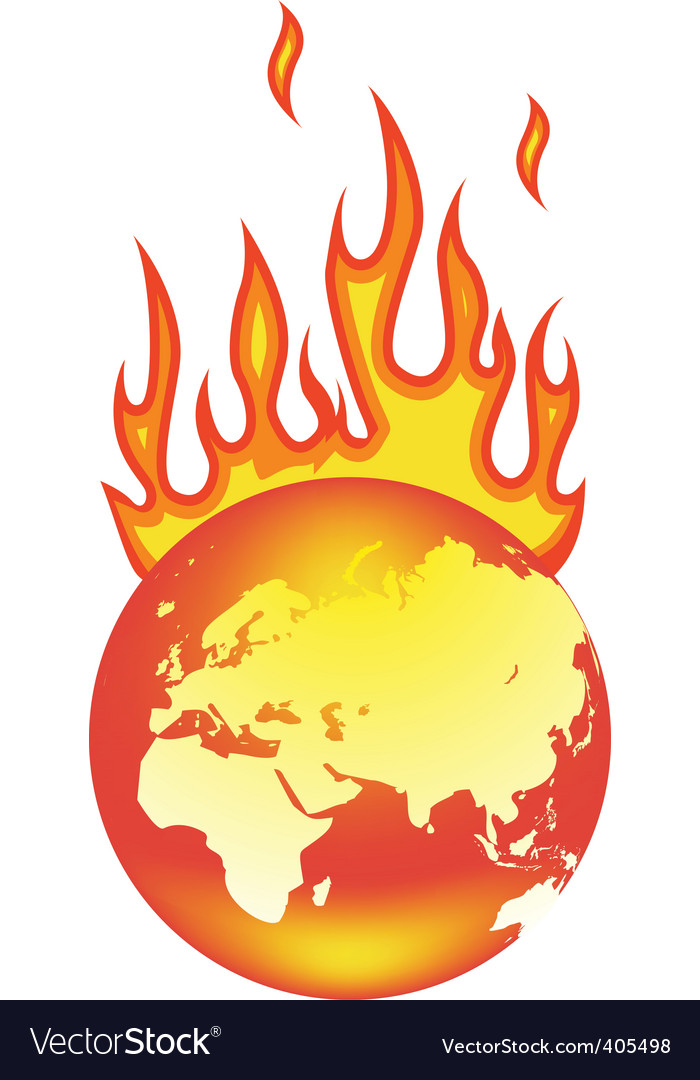 Global Climate change protest Friday, Sept. 20
ACTIVITY
Match the Article to the Human right
(Pink Cards – Human rights  with Green Cards – current event examples)

What do you think?  Discuss the article
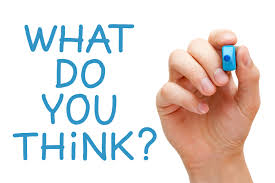 Case Study:  Is Shelter a Human Right?
Class 4
Quick Write:  Journal
your opinion:  
 Is Shelter a Human Right?

Why are people Homeless?  
What should we do about it?
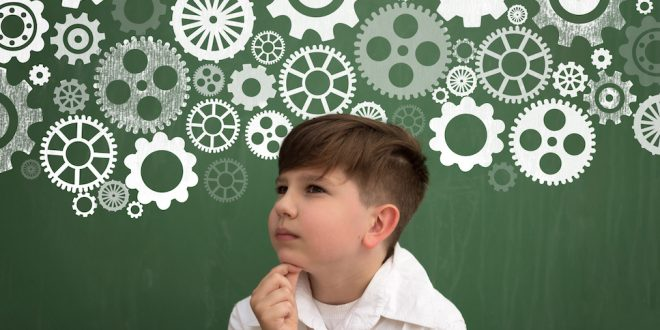 Class Sticky Notes:  Board Organizer
What do you think?
What is Homelessness? (definition)
Who is homeless?
What causes homelessness?
How can homelessness be solved?
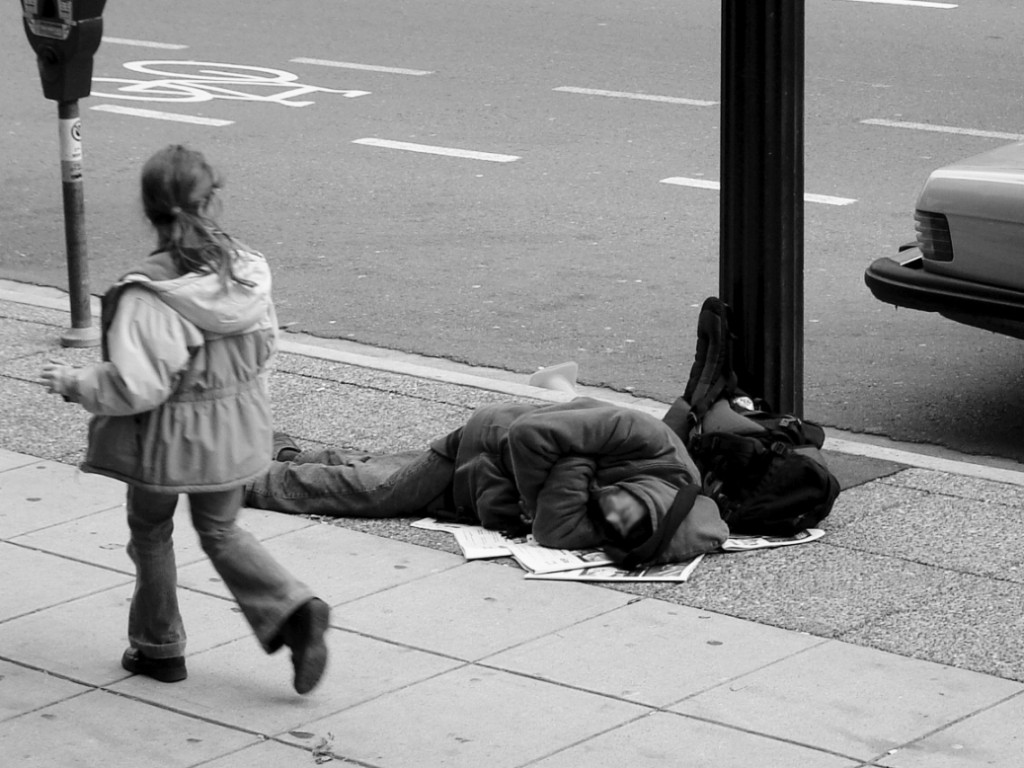 What causes  Poverty?
Closely read the “Poverty Traps” Article

Annotate

What contributes to the causes of Global Poverty?

What could be applied to Local Poverty/ local Homelessness?
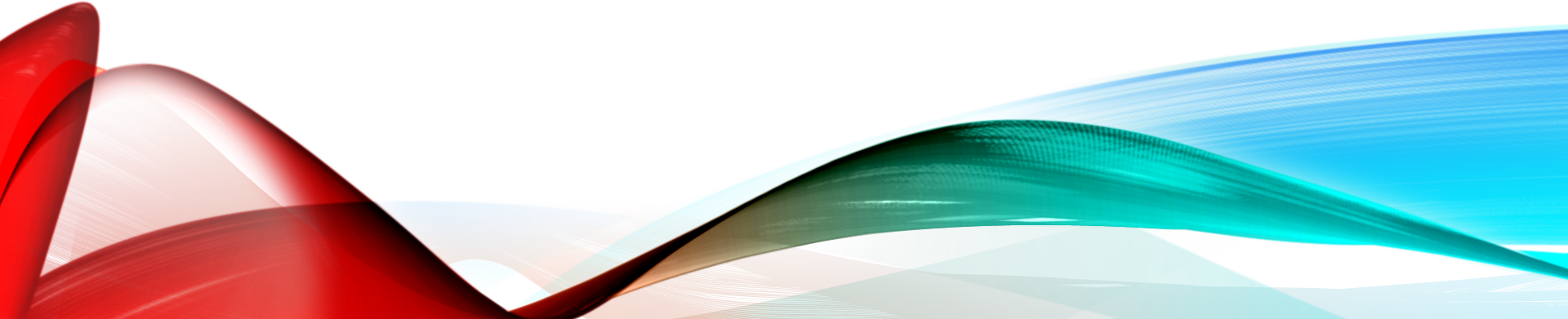 Facts on Homelessness
Class 6:  video perspectives and stats
TEDx Rainer:  Facing Homelessness (17 mins)
INFORGRAPHIC STATS:  Note Organizer
What are the stats?
What is Homelessness? (definition)
Who is homeless?
What causes homelessness?
How can homelessness be solved?
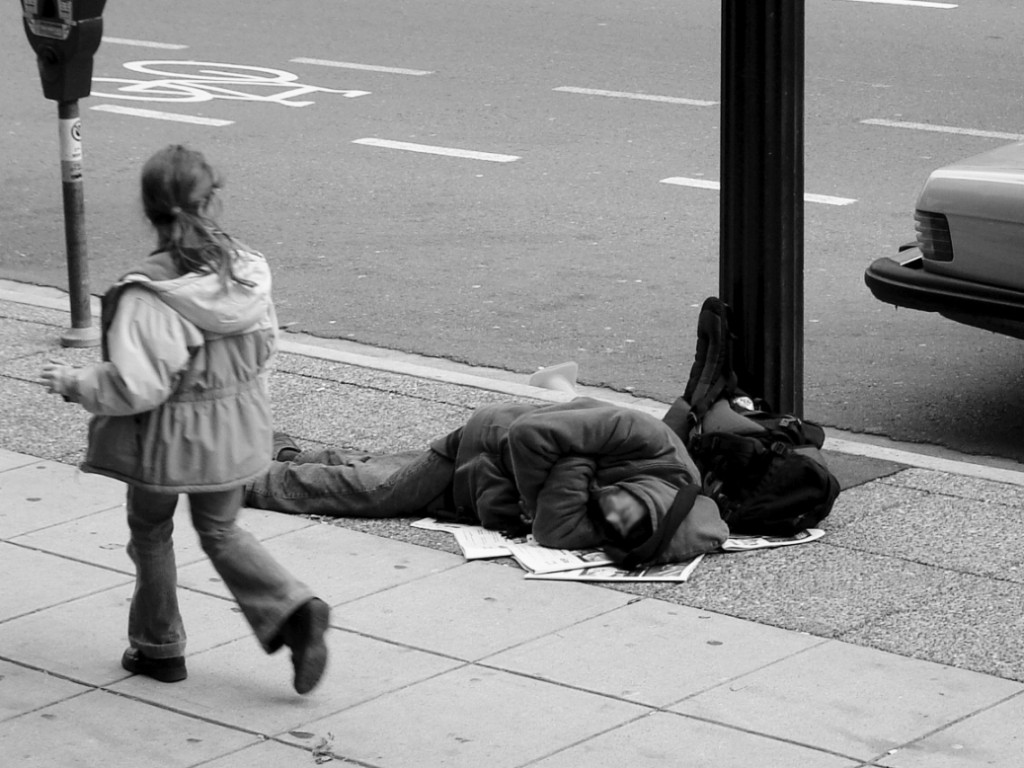 Facts on Homelessness
Class 6:  Jigsaw articles
Article Jigsaw
Annotate your article

What does this add to our understanding of Homelessness? 

Create organized notes for the class

Share/ discuss
Philosophical Chairs
Class 7:  For and Against Discussions
Maple Ridge should Shut down the Homeless Camp
6 arrested at Maple Ridge homeless camp
Camp in legal battle
The city obtained a court injunction on Feb. 8 in which the B.C. Supreme Court recognized the risks at the camp, including tents pitched close together, dangerous electrical wiring, and the presence of propane and gasoline near open flames.

Anita Place was established in May 2017 to protest the closure of a 40-bed shelter in Maple Ridge. 

Since then, residents of the camp and their lawyers have fought off two attempts by the City of Maple Ridge to evict them in the courts.
https://www.cbc.ca/news/canada/british-columbia/anita-place-homeless-camp-arrests-1.5032117
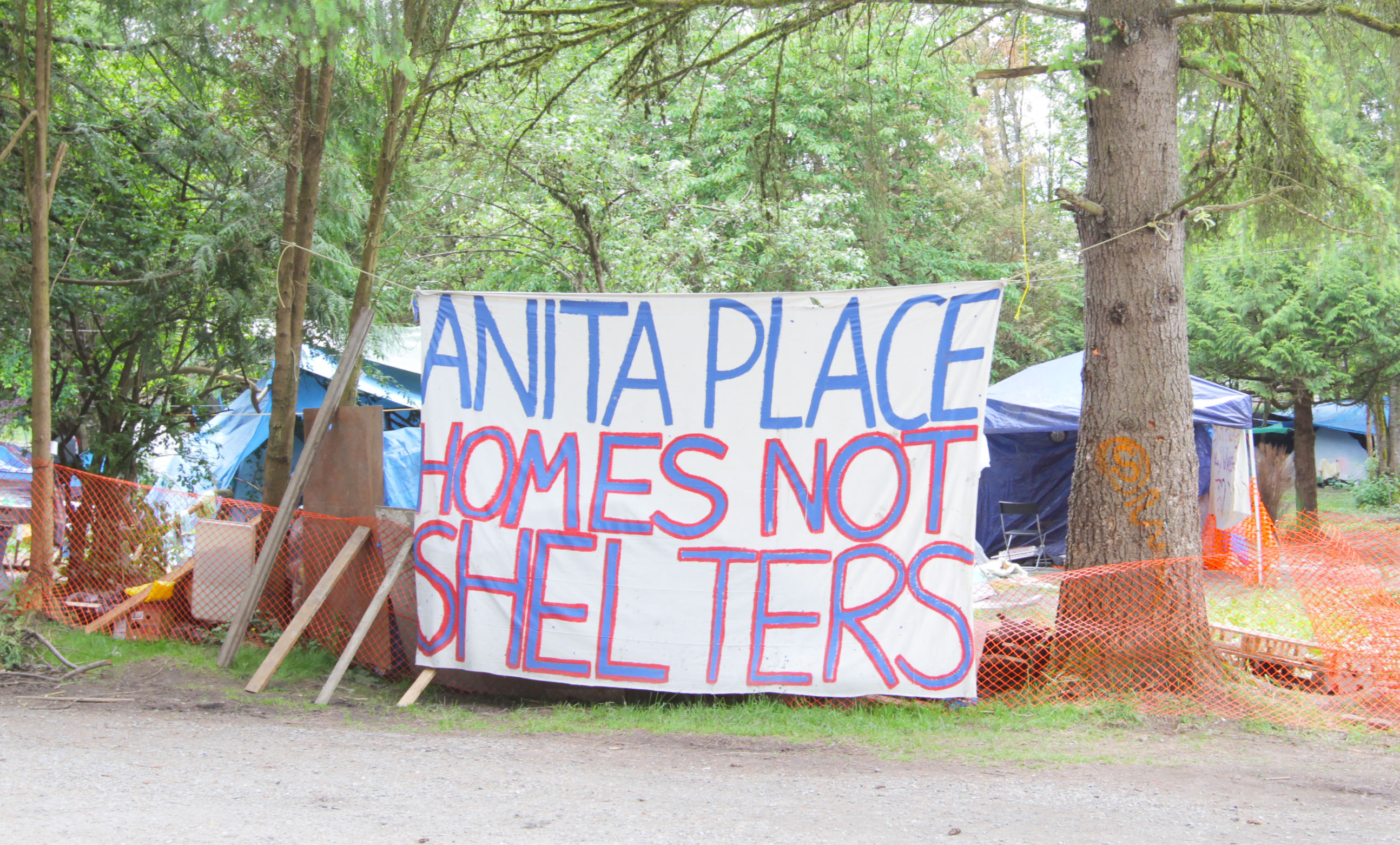 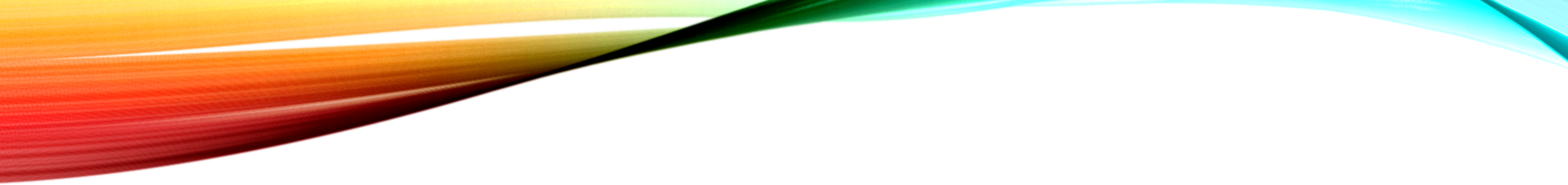 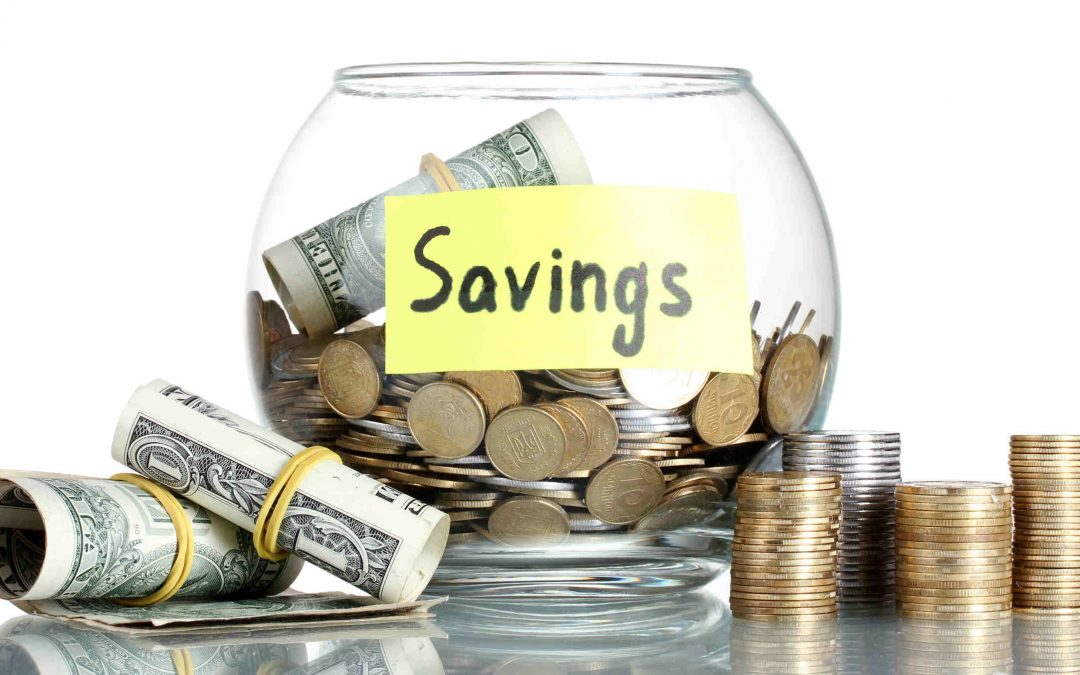 It is economically smarter to House the  homelessness
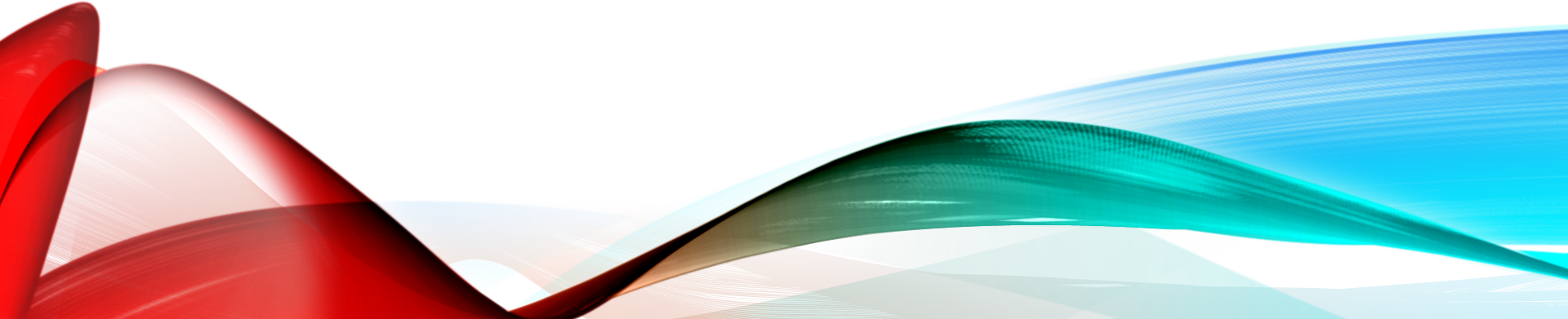 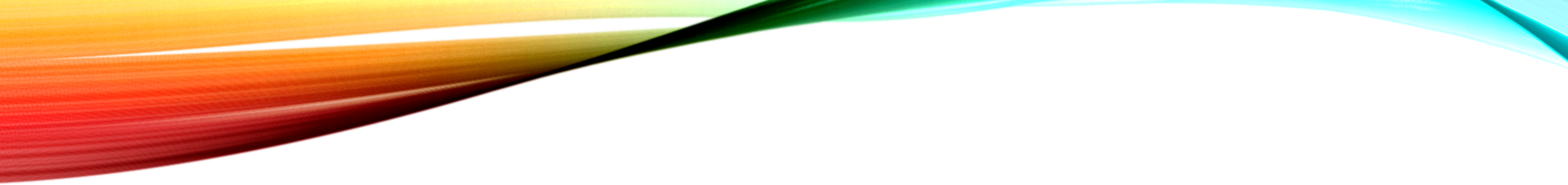 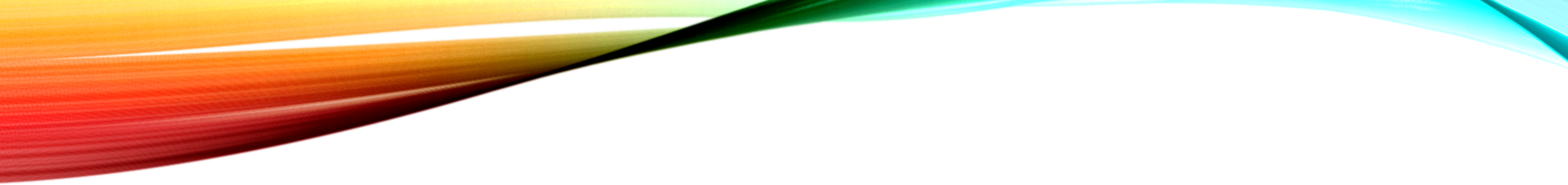 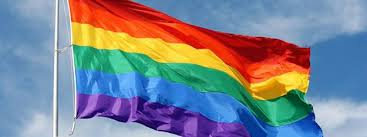 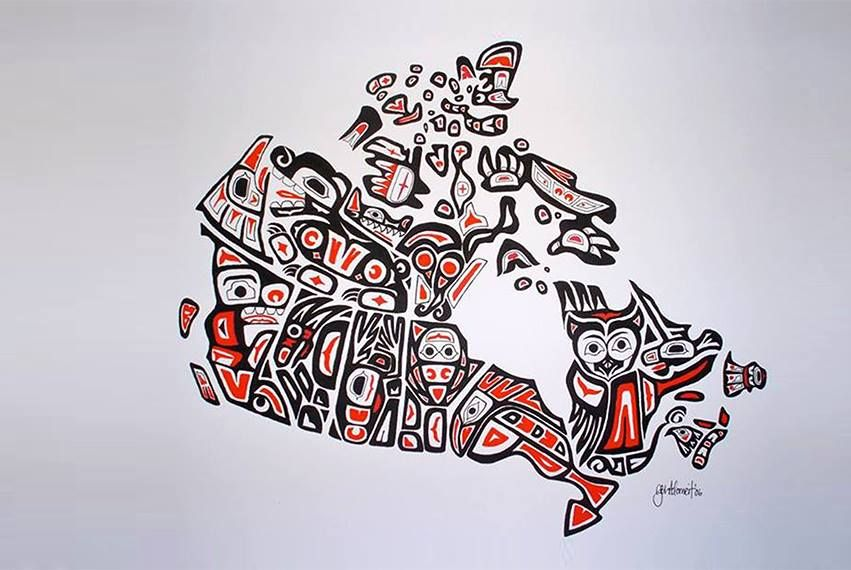 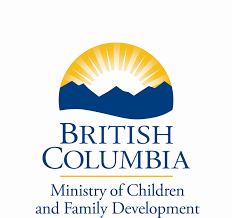 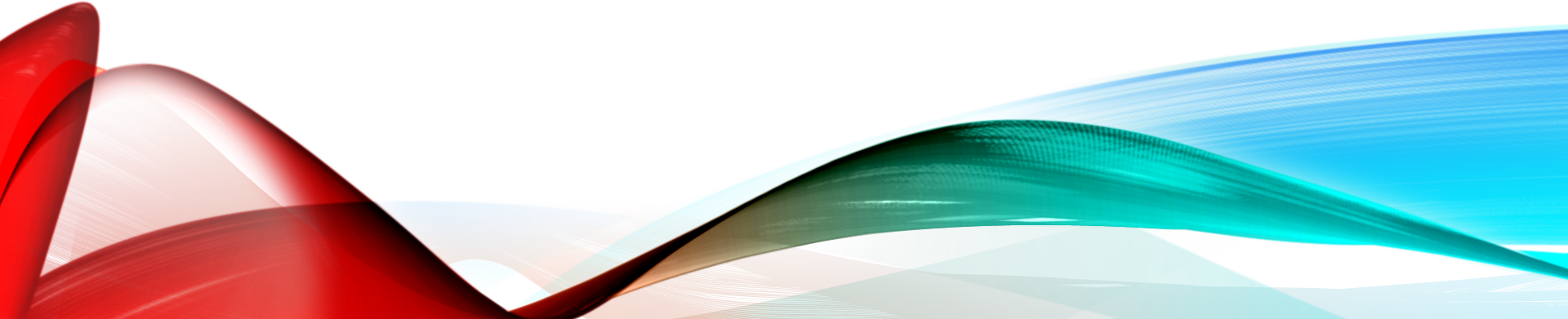 Homelessness is not an issue of poverty, it is an issue of discrimination
“Housing First” is the best approach to combating homelessness
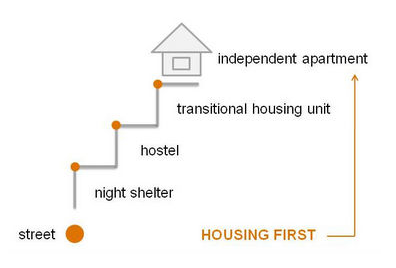 Conclusion:  Is Shelter a Human Right?
Class 8
What is an example of Government Policy if . .
Shelter IS a Right
Shelter is NOT a Right
Journal Response:Opinion:  Is Shelter a Right?
Defend your opinion with
 facts from your organizer and article
Personal reflection/ connections to your life and world experience

***Be sure to write the article you have at the top of your response!
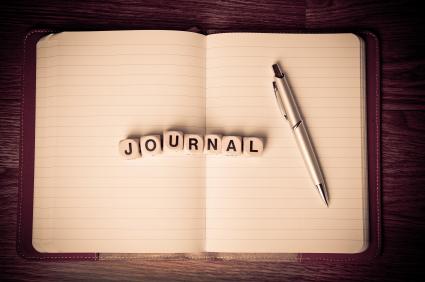